EZEKIEL
EZEKIEL
Ezekiel ~ God strengthens – chazaq + el
Contemporary of Daniel and Jeremiah
Jeremiah, Zechariah and Ezekiel were prophet/priests
EZEKIEL
3rd Deportation 586 BC
1st Deportation 605 BC
615 BC
585 BC
545 BC
515 BC
2nd Deportation 597 BC
Jeremiah ~ 626-586 BC
Daniel~ 603-533 BC
Ezekiel ~ 593-571 BC
EZEKIEL
1-24 = Judgment of Israel
25-32 = Judgment of nations
33-48 = Restoration
EZEKIEL
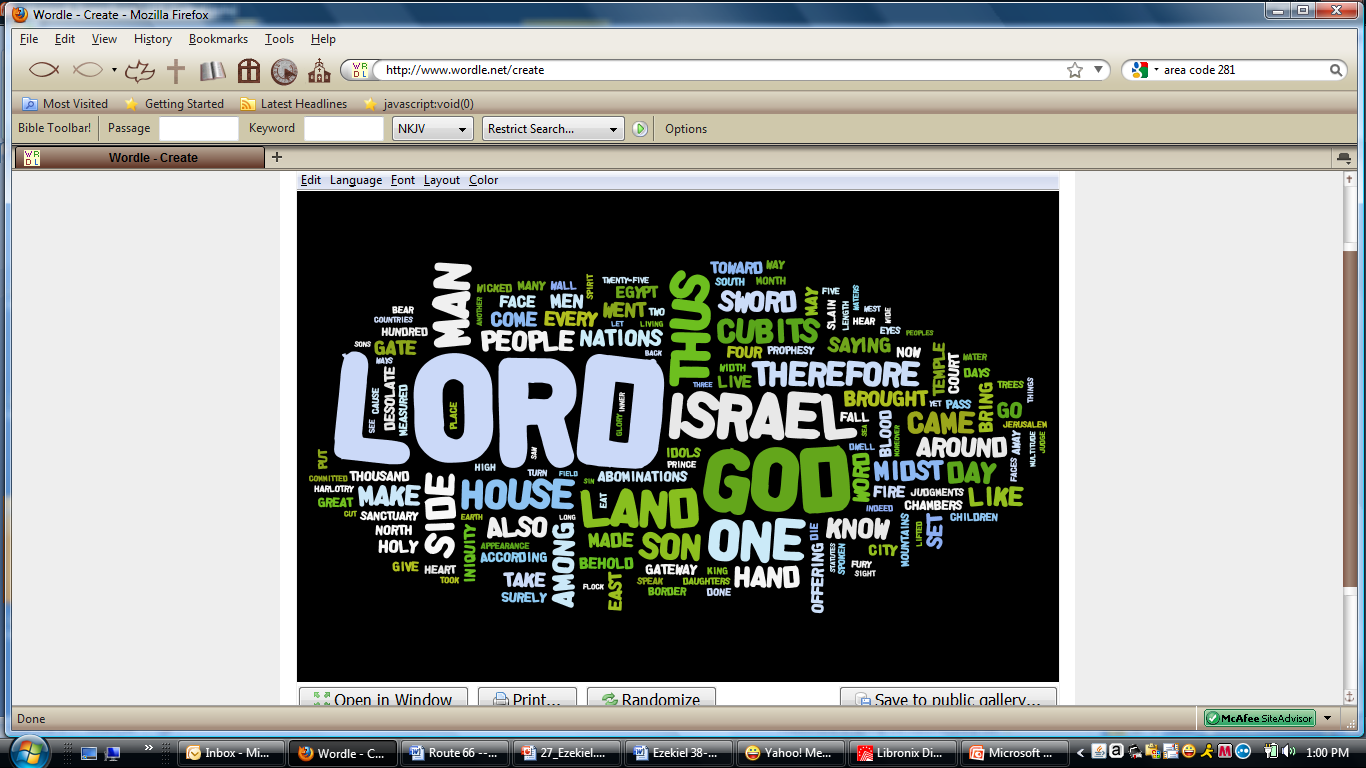 Lamentations “Wordle”
EZEKIEL
Living Creatures
Living Creatures
Seraphim
4 different faces
N/A
4 each
4 wings
6 wings
4 wings
“Holy, holy, holy”
“Holy, holy, holy”
N/A
Within the rims
Covering the creatures
N/A
EZEKIEL
You shall know that I am the Lord ~ over 60x in Ezekiel
EZEKIEL
NIV ~ the chief prince of Meshach and Tubal
EZEKIEL
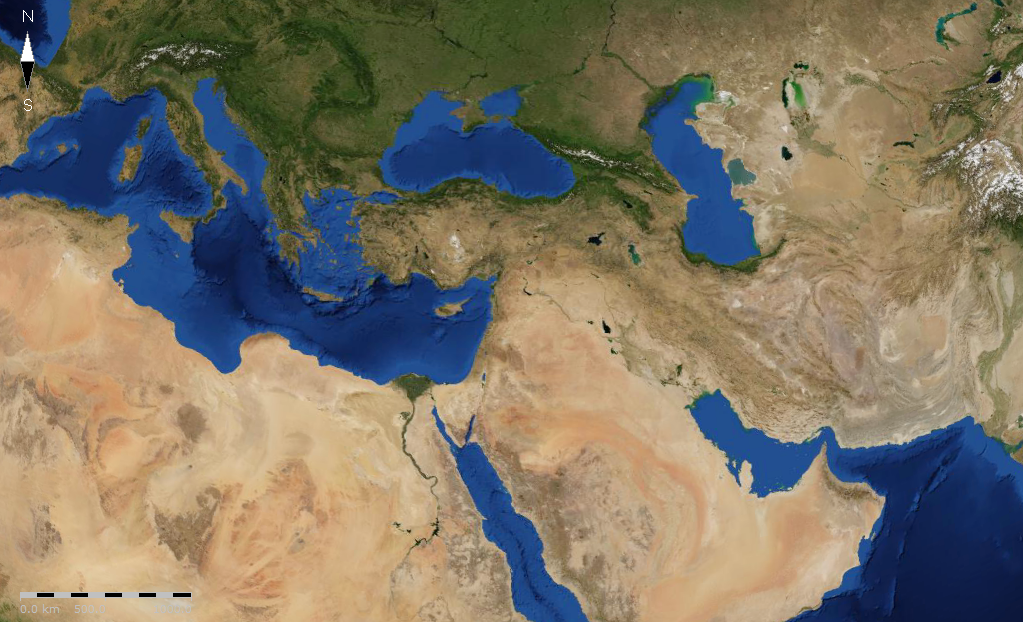 Magog
Russia
Georgia
Black Sea
Armenia
Gomer
Caspian Sea
Meschech
Turkey
Syria
Togarmah
Tubal
Rosh
Lebanon
Mediterranean Sea
Iran
Iraq
Persia
Jordan
Libya
Egypt
Persian Gulf
Red Sea
Ethiopia
Sudan